Государственное бюджетное общеобразовательное 
учреждение средняя общеобразовательная школа 
N464 Пушкинского района 
Санкт-Петербурга
«Я и моя семья. 4 класс»
Сборник заданий по функциональной грамотности
Цели и задачи
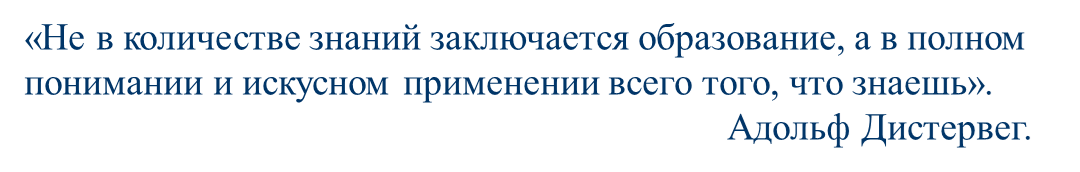 Цель создания пособия: содействие обеспечению реализации программы НОО, а именно формирование функциональной грамотности 
Задачи: помощь в развитии способности решать учебные задачи и жизненные проблемные ситуации, овладевать ключевыми компетенциями, составляющими основу готовности к успешному взаимодействию с миром и дальнейшему образованию.
Разделы рабочей программы:
Разделы сборника:
Раздел I. Учимся работать с информацией ( развитие читательской грамотности)
Раздел II.Развиваем естественнонаучную грамотность
Раздел III Развиваем математическую грамотность
Раздел IV.Развиваем финансовую грамотность
Раздел V.Применяем знания в жизненных ситуациях
Содержание рабочей тетради:
Вступительное слово 
Задания разного уровня сложности, 
распределенные по модулям
Задания входной диагностики по каждому модулю
Критерии для самооценки
Ответы на задания модуля математической и финансовой грамотности
Итоговую диагностику по окончанию изучения курса
Ссылки на информационные ресурсы, использованные при создании сборника
Аналоги представленного продукта
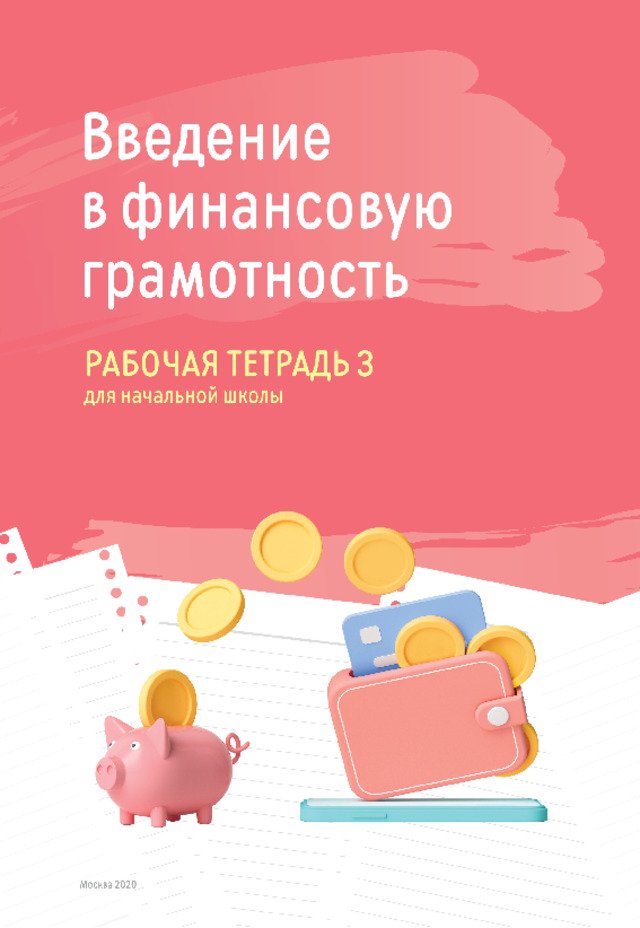 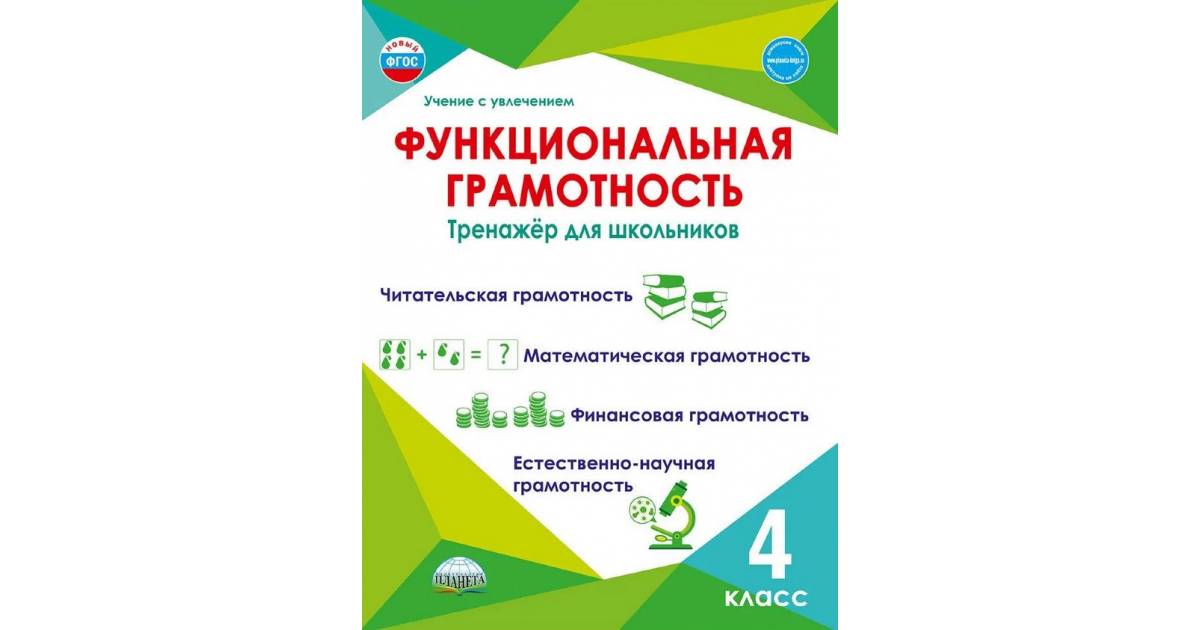 Буряк М.В., Щейкина С.А. Функциональная грамотность 4 класс Тренажер для школьников - Москва    : Издательство «Планета» , 2022  - 116с.
Введение в финансовую грамотность : рабочая тетрадь 3 для начальной
школы / [Е.Л. Рутковская, А.В. Половникова, А.А. Козлова и др.] ; под общ. ред. Е.Л. Рутковской. – Москва: Издательство «Интеллект-Центр», 2020 –28 с.
Результаты проведенной апробации:
Результаты проведенной апробации
Программа внедрения инновационного продукта
Повышение профессиональной компетенции педагогических работников образовательного учреждения и ознакомление с требованиями и особенностями формирования функциональной грамотности, критериями оценивания, требованиями ФГОС НОО.
1
Проведение семинаров и мастер-классов по работе с пособием командой разработчиков продукта
2
Тиражирование сборника в виде печатного издания или по средствам электронных ресурсов через педагогические сообщества ( в частности Санкт-Петербургскую мастерскую педагогических инноваций)
3
Организация сопровождения и информационной поддержки школ, которые приняли решение использовать в работе данное пособие
4
5
Мониторинг результатов внедрения продуктов
Предполагаемые результаты внедрения инновационного продукта
Сложности при использовании продукта и пути их решения
Спасибо за внимание!